Early Characterization of Selected Hevea Genotypes Using Morphological and Physiological Parameters to Accelerate the Clone Recommendation
LU Pelagewaththa¹*,  SP Withanage², JBDAP Kumara¹
¹Department of Export Agriculture, Faculty of Agricultural Sciences, Sabaragamuwa
University of Sri Lanka
²Department of Genetics & Plant Breeding, Rubber Research Institute of Sri Lanka, Substation Nivithigalakele, Mathugama
1
Content for  the presentation
Introduction
Objectives
Material and Methods
Results and Discussion
Conclusion and Suggestions 
References
2
Introduction
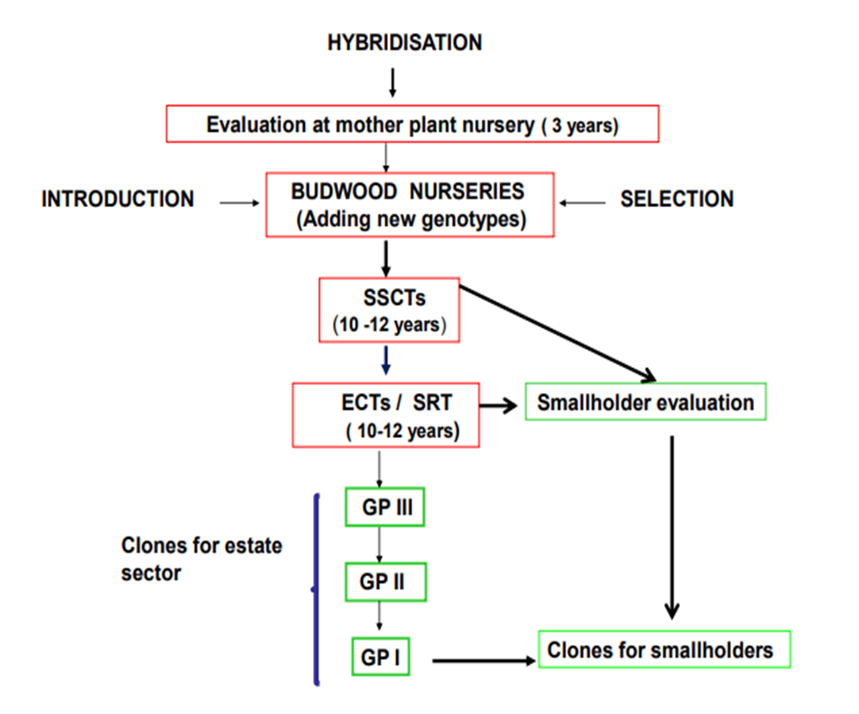 Rubber is a perennial crop

All together 25 years its required complete one breeding cycle and introduce promising clone to the industry

It is one of the main problems in rubber breeding and genetic improvement
Figure: Conventional breeding process of rubber
Source: Withanage et al., 2014
3
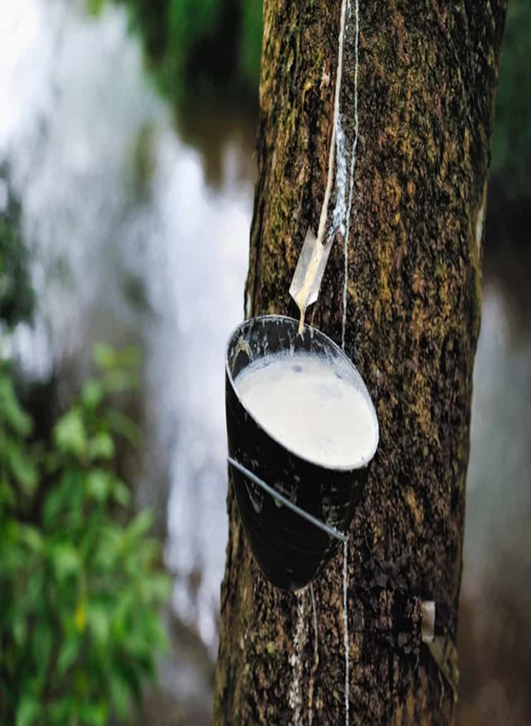 To reduce the length of breeding cycle SSCT step has been skipped  and directly ECT step followed

Physiological and morphological parameters can be used as early selection
4
Objectives
Broad objective 

To strengthen the  clone recommendation

Specific objectives
 
To characterize selected genotypes which have been already  established directly in ECT level from 2011 HP progeny

To study variations among promising genotypes
5
Material and Methods
Research Location

The research was conducted at Eladuwa Estate, Matugama, Kalutara
Low country Wet zone
Rainfall is >2400 mm during May to September
Red Yellow Podsolic soil
		(Anushka and Liyanage, 2017)
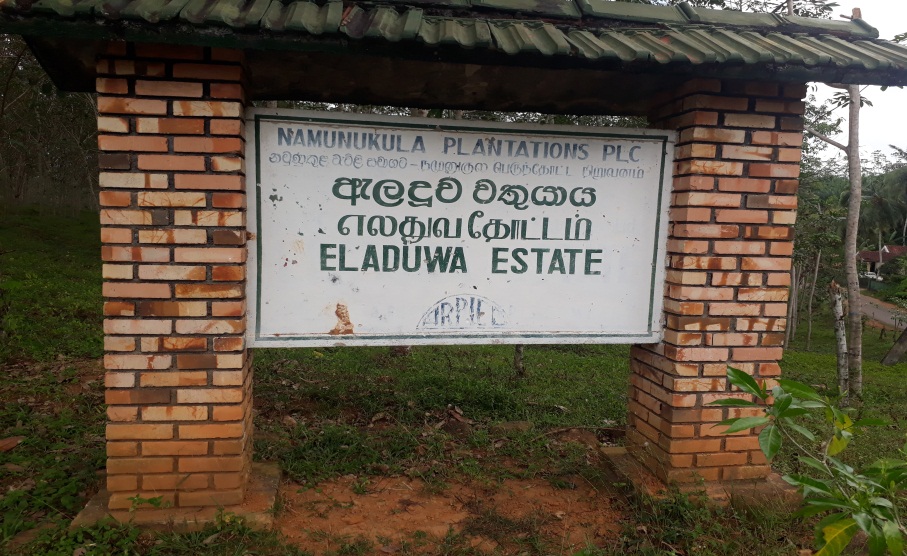 6
2. Plant Material
7
Plant Material cont..

Plant materials were planted in 2018 as Estate  Collaborative Trial

2011 hand pollinated progeny

Each genotypes represent  75 plants

12 plants were selected randomly
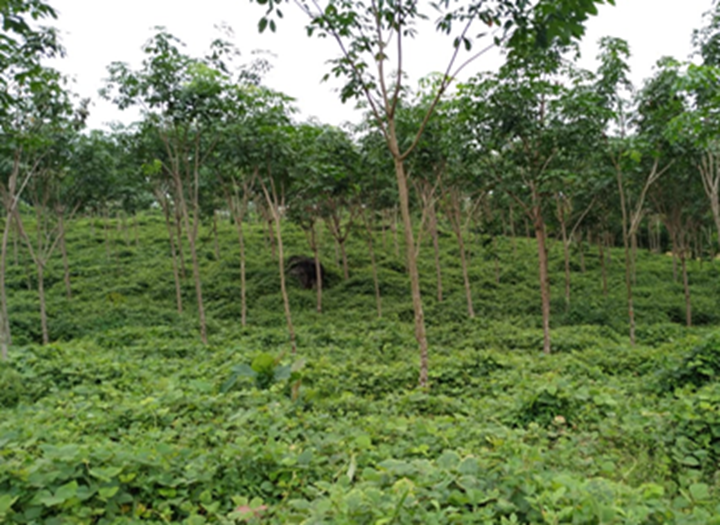 8
3. Data collection
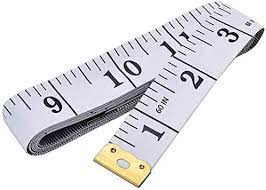 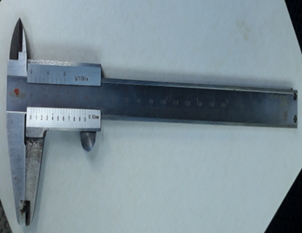 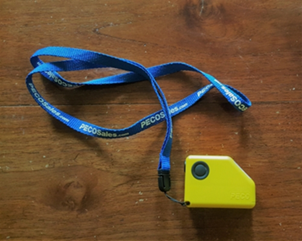 9
Data collection cont..
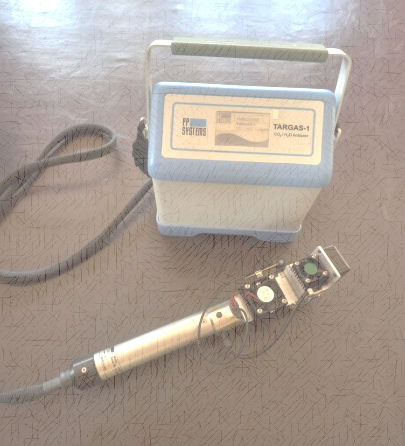 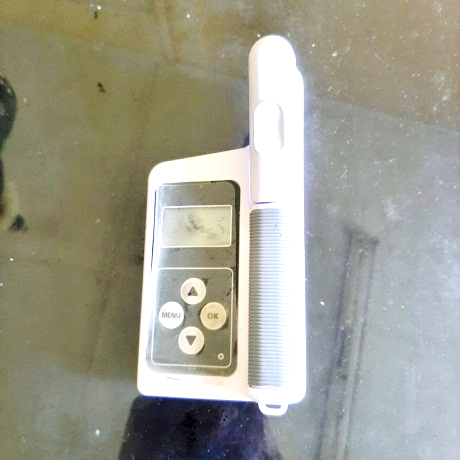 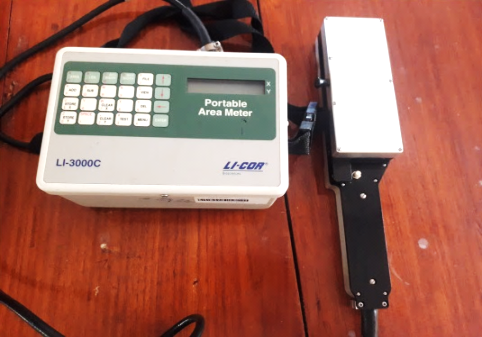 10
Data collection cont..
Girth
Bark thickness
At 120cm from the  highest point of bud union
120 cm
11
Data collection cont..
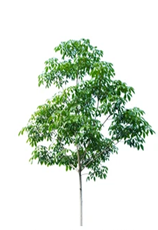 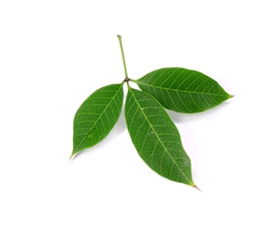 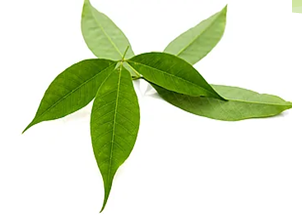 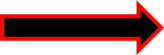 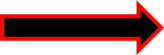 Middle leaves of the trifoliate
Lower canopy position
3 leaves of each tree
Photosynthesis rate 
Stomatal conductance 
Chlorophyll content 
Leaf area
12
4. Data Analysis

Data entry and processing was done in Microsoft excel 2010

Principal component analysis was done Genstat 20

 Cluster analysis was done by using factor scores
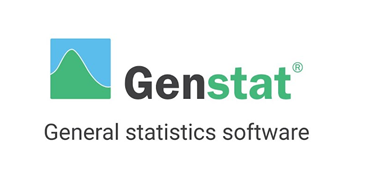 13
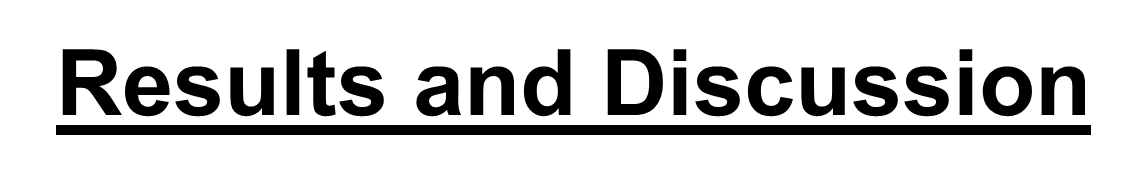 Characterization of genotypes

Mean values of parameters were used
14
Table : Rotated Component Matrix of 5 genotypes for 7 studied variables
Principal component analysis (PCA)

Three components were extracted from seven studied parameters by PCA 

The number of component shown by the Rotated Component Matrix
15
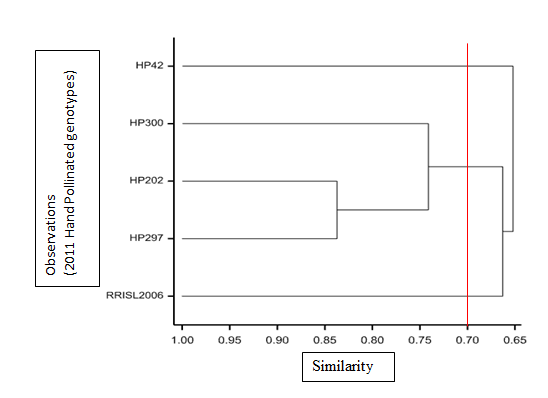 Cluster analysis

Cluster analysis was done based on PCA
Table: The cluster compositions of different genotypes
Figure: Dendogram of hierarchical cluster analysis
16
Conclusions
Collected parameters were added to strengthen the clonal recommendation programme 

Girth, bark thickness and stomatal conductance have contributed most for clustering

2011HP 42 and RRISL 2006 genotypes were deviated due to the 30% variation and share  at least one parent in every treatment but these were considered as similar characteristics
17
Suggestions
Evaluation of their yield performances is  needed before  taking the decision on recommendation 

To strengthen the characterization, can apply molecular screening  approaches

However, it is emphasizing the expansion of genetic diversity in breeding pool  to raise the  better clones
18
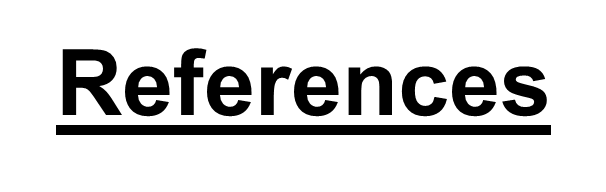 Amarasekara, I.N., Withanage, S.P. and Palihakkara, I.R., 2020. Quantitative gene expression analysis of selected genes to screen drought tolerance of selected Hevea Clones. International Journal for Research in Applied Sciences and Biotechnology, 7(6), pp.46-53.
Anushka, P.V.A., Liyanage, K.K., Withanage, S.P. and Baddewithana, B.W.A.N., 2017. Analysis of phenotypic diversity of selected hevea accessions from irrdb 1981 germplasm collection conserved in Sri Lanka. International Proceedings of IRC 2017, pp.203-212.
Baddewithana, B.W.A.N., Withanage, S.P., Subasinghe, S. and Anushka, P.V.A., 2017. Characterization of selected accessions of 1981 germplasm of Hevea for early growth performance using morphological and physiological parameters. IOSR Journal of Agriculture and Veterinary Science, pp.2319-2372.
Cho, K., Goldstein, B., Gounaridis, D. and Newell, J.P., 2022. Hidden risks of deforestation in global supply chains: A study of natural rubber flows from Sri Lanka to the United States. Journal of Cleaner Production, 349, p.131275.
Iqbal, S.M.M., Rodrigo, V.H.L. and Karunathilake, P.K.W., 2010. Feasibility of rubber (Hevea brasiliensis Muell. Arg.) cultivation in Eastern province of Sri Lanka with the peasant community. Journal of the Rubber Research Institute of Sri Lanka, 90, pp.18-30.
Jiang, C., Johkan, M., Hohjo, M., Tsukagoshi, S. and Maruo, T., 2017. A correlation analysis on chlorophyll content and SPAD value in tomato leaves. HortResearch, 71, pp.37-42.
19
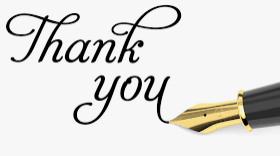 20